Организация образования детей с тяжёлой и умеренной умственной отсталостью по методике единого тематического сценария учебных недель
Составила Колесникова Маргарита Ивановна,
учитель высшей квалификационной категории
класса «Особый ребёнок» 
ГБОУ школы-интерната № 16 Пушкинского района Санкт-Петербурга
Методика единого тематического сценария учебных недель.
Введение в методику единого тематического сценария учебных недель.

Структурирование тематических блоков учебных недель.

Преимущества планирования учебного процесса по методике единого тематического сценария учебных недель.
Введение в методику единого тематического сценария учебных недель

   Рабочая программа в классе «Особый ребёнок» разработана по методике единого тематического сценария учебных недель на основе «Программы образования учащихся с умеренной и тяжёлой умственной отсталостью» под редакцией Баряевой Л.Б. и Яковлевой Н.Н., 2011 год.

    Учебный материал по предметам «Альтернативное чтение», «Графика и письмо», «Математические представления и конструирование», «Социально-бытовая ориентировка», «Развитие речи и окружающий мир», «Здоровье и основы безопасности жизнедеятельности», «Ручной труд» структурирован и систематизирован недельными тематическими блоками.

     Количество тематических блоков в  учебном году – 11. 
     Длительность каждой учебной недели составляет 5 учебных дней.
При изучении темы учебной дисциплины на материале недельного тематического блока тема каждого предмета органически вписывается в тему учебной недели, решая в равной степени как предметные задачи отдельной учебной дисциплины, так и задачи учебной недели в целом;

      Каждый учебный день проходит, как один большой урок, объединяя все предметы по расписанию уроков в одно целое и максимально используя для этого инструментарий каждой учебной дисциплины с  её видами деятельности, внося разнообразие в учебный процесс. 

      Так же это даёт возможность увеличить время для закрепления учебного материала, что особенно важно для детей с интеллектуальными нарушениями: тема урока каждого предмета изучается в течение всей учебной недели, пяти календарных дней, согласно учебному плану, регламентирующего количество часов в неделю.
Тематические блоки учебных недель

Явления природы 
Мир животных 
Мир растений
Мир цвета и звука
Безопасность в доме, на улице, в природе 
В мире книг («Сказки», «Рассказы», «Стихи»)
Культура поведения 
Мир окружающих предметов и профессии людей 
Мой дом. Моя семья
Питание
Торговля
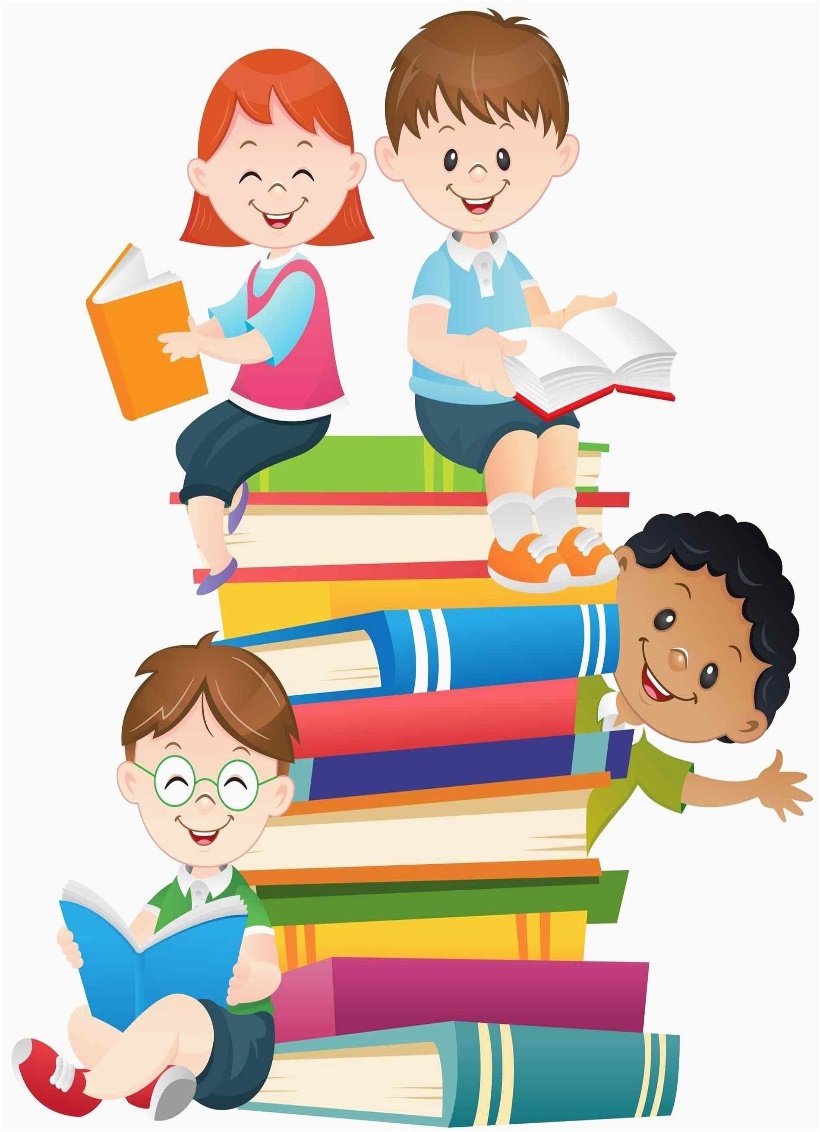 Структурирование тематических блоков учебных недель.

Как распределяются тематические блоки в течение учебного года
По сезонным явлениям природы - зимой, весной, летом, осенью
 20 учебных недель:

Явления природы – 4 учебные недели,
Мир животных – 4 учебные недели,
Мир растений – 4 учебные недели,
Мир цвета и звука – 4 учебные недели,
Безопасность в доме, на улице, в природе – 
     в конце каждой учебной четверти, 
     4 учебные недели.
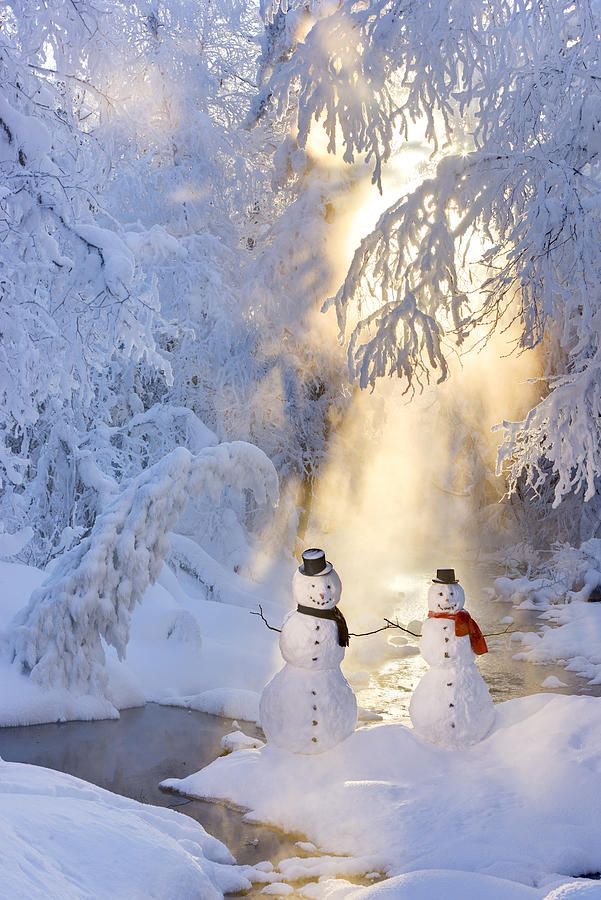 В первом и во втором полугодии, 
14 учебных недель
Мир книг «Сказки», «Стихотворения», «Рассказы»  -  3 учебные недели,
Культура поведения - 3 учебные недели,
Питание – 2 учебные недели,
Торговля - 2 учебные недели,
Мой дом. Моя семья - 2 учебные недели,
Мир окружающих предметов и профессии людей - 2 учебные недели.
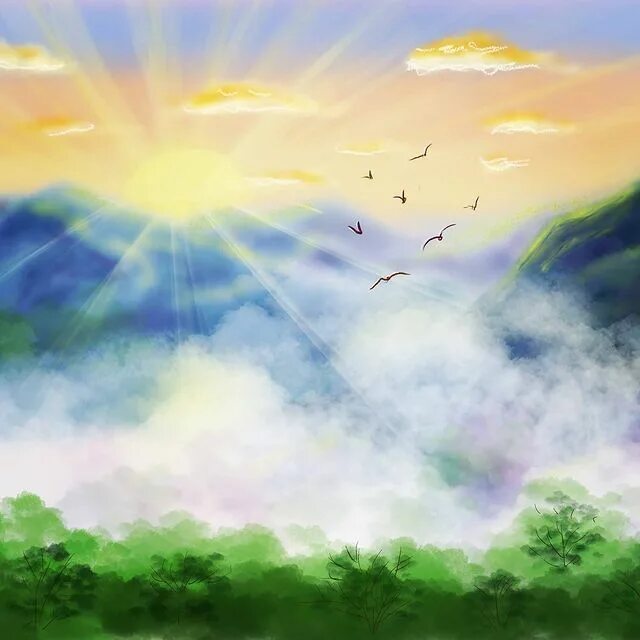 Как формируется тематика учебных недель
При создании тематики учебных недель за основу берутся наименования разделов учебных дисциплин.
Предмет «Развитие речи и окружающий мир» 
Разделы предмета
«Окружающий природный и животный мир» («Явления природы»,
«Мир растений», «Мир животных»). 
«Мир цвета и звука» 
«Окружающий предметный мир и профессии людей», 
(«Приборы», «Природные материалы», «Мои игрушки»
«Мир людей»)

Тематические блоки 
«Явления природы (зимой, весной, летом, осенью)», 
«Мир животных (зимой, весной, летом, осенью)», 
«Мир растений (зимой, весной, летом, осенью)», 
«Мир цвета и звука (зимой, весной, летом, осенью)»,
«Окружающий предметный мир и профессии людей».
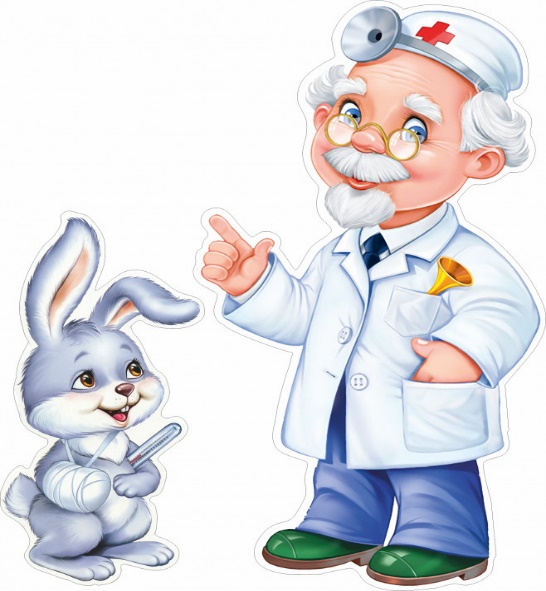 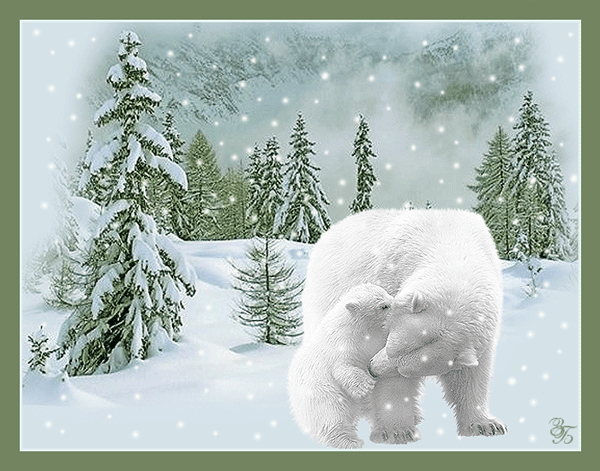 Тема учебной недели «Мир растений осенью». 8 год обучения.Дата учебной недели: 15 .09. 2022 года  по  21 .09. 2022 года.
Предмет «Социально-бытовая ориентировка»  
Разделы предмета
«Культура поведения», 
«Торговля»,
«Жилище»,
 «Одежда и обувь»,
«Транспорт»,
«Средства связи»,
«Питание»
Тематические блоки 
«Культура поведения», 
«Торговля»,
«Мой дом. Моя семья»,
«Мир окружающих предметов и профессии людей».
«Питание».
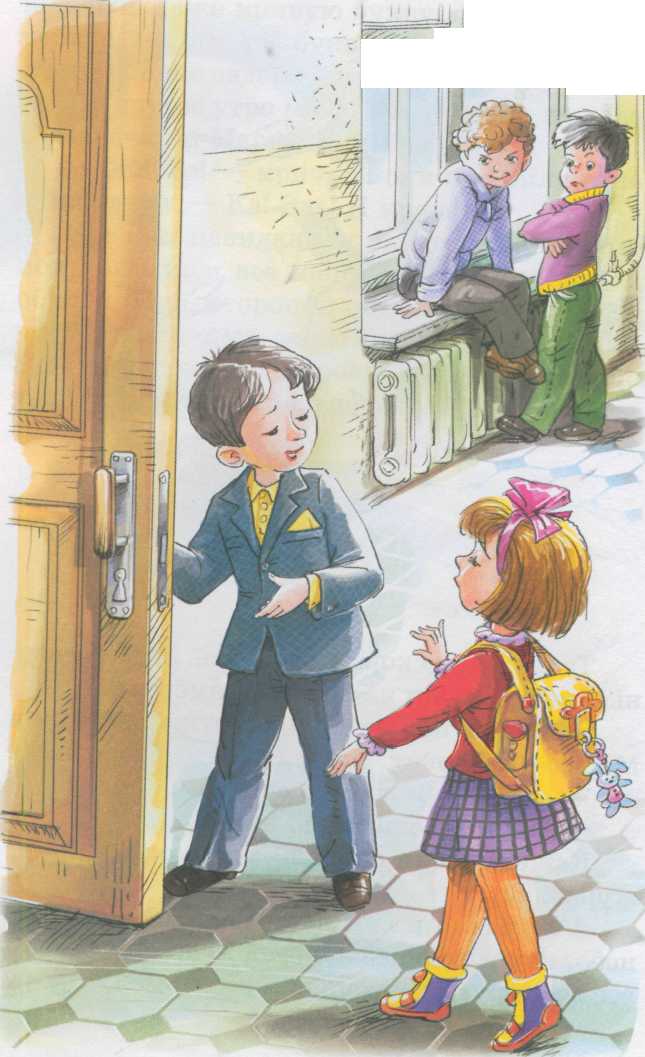 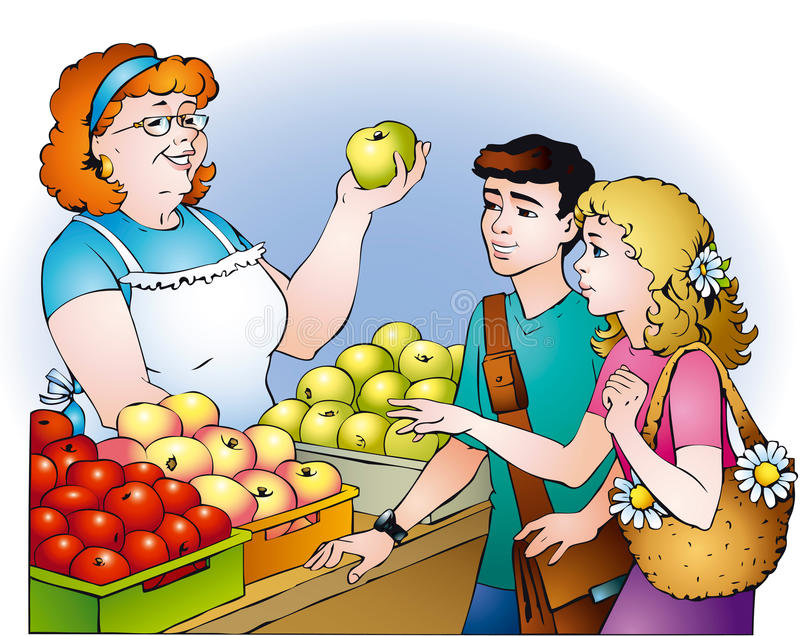 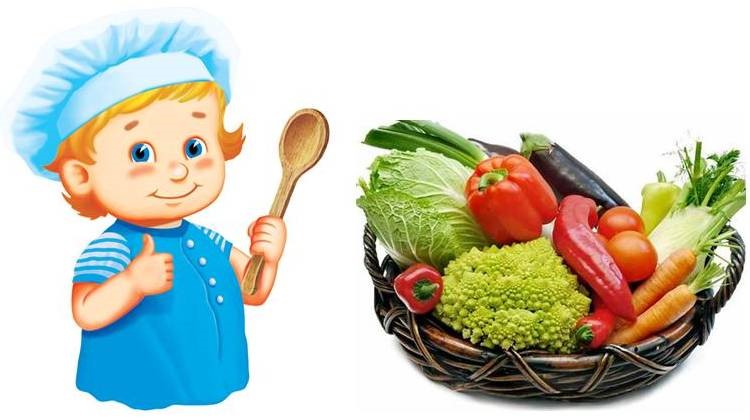 Тема учебной недели «Питание». 8 год обучения.Дата учебной недели: 01 .02. 2023 года  по  07 .02. 2023 года.
Предмет «Здоровье и основы безопасности жизнедеятельности» 

Разделы предмета
«Питание», 
«Формирование культурно-гигиенических навыков и элементарных представлений о здоровом образе жизни»,
«Безопасность в доме, на улице, в природе»,
«Уход за жилищем»

 Тематические блоки
«Питание»,
«Безопасность в доме, на улице, в природе»,
«Мой дом. Моя семья».
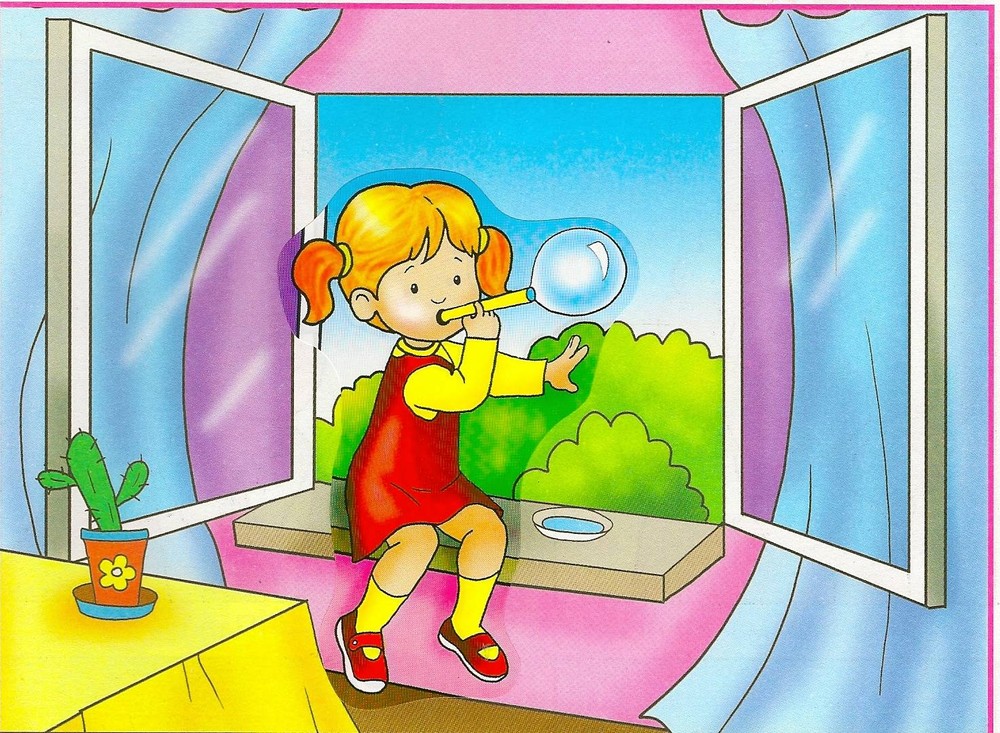 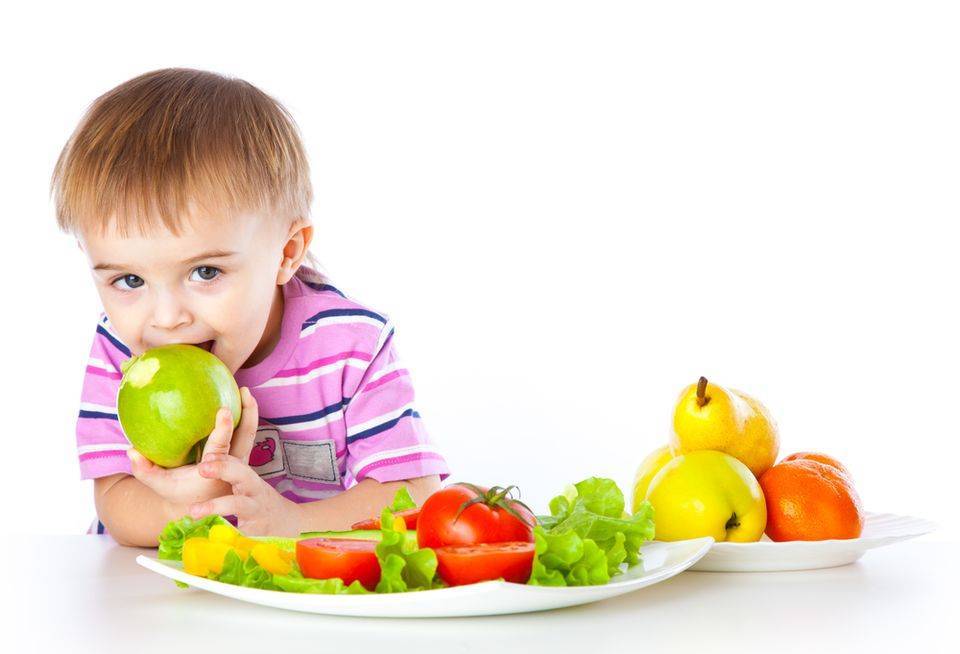 Тема учебной недели «Безопасность в доме, на улице, в природе». 8 год обучения.Дата учебной недели: 23 .12. 2022 года  по  10 .01. 2023 года.
Предмет «Математические представления и конструирование» 


Разделы предмета
«Временные представления»,
«Представления о форме»,
«Представления о величине».

Тематические блоки 
«Явления природы (зимой, весной, летом, осенью)»,
«Мир окружающих предметов и профессии людей».
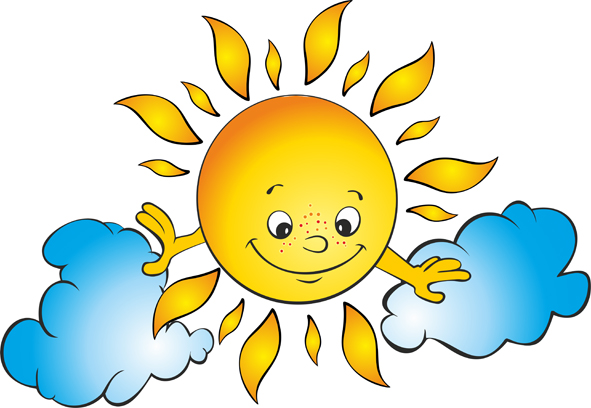 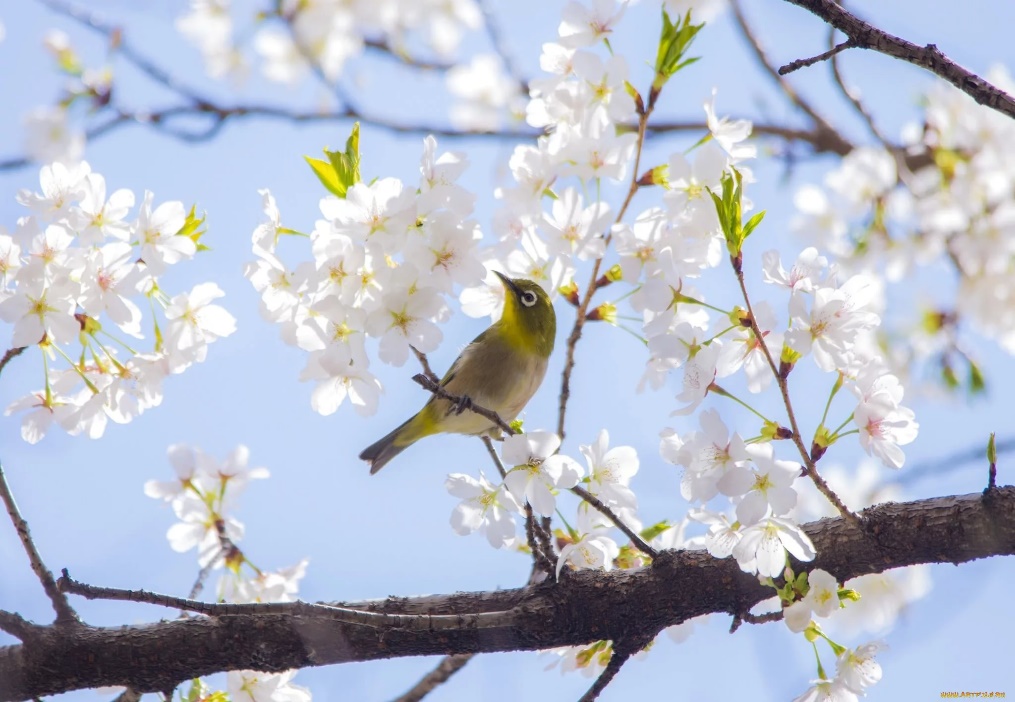 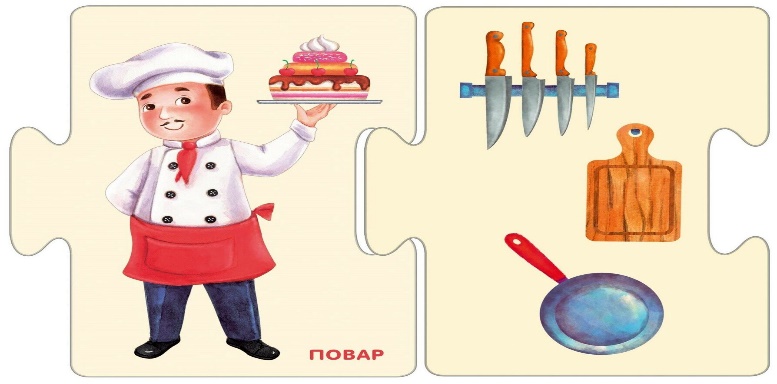 Тема учебной недели «Мир цвета и звука зимой». 8 год обучения.Дата учебной недели: 18 .01. 2023 года  по  24 .01. 2023 года.
Предмет «Альтернативное чтение» 

Разделы предмета
«Аудиальное чтение», 
«Чтение изображений на картинах, картинках и пиктограммах»

Тематические блоки
«Мир книг «Сказки»,
«Мир книг «Рассказы»,
«Мир книг «Стихотворения».



:
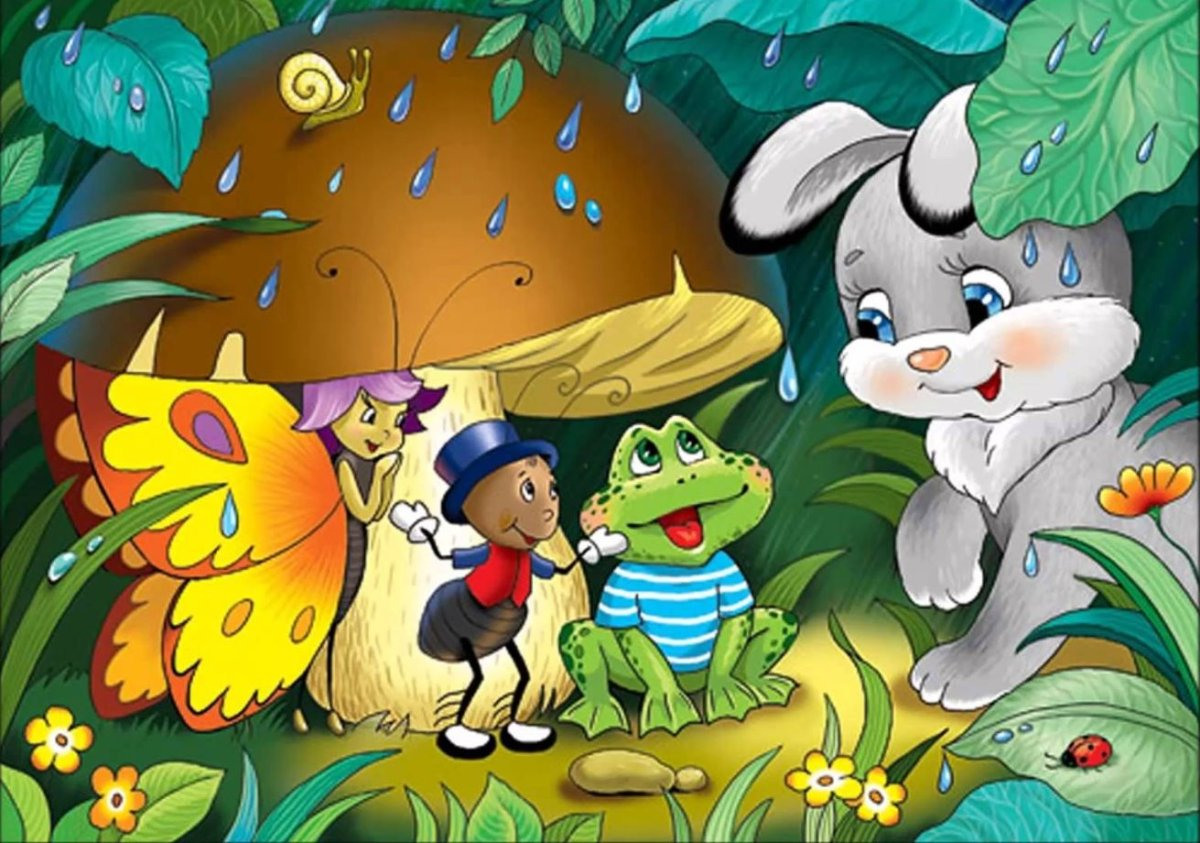 Тема учебной недели «Мир книг «Сказки». 8 год обучения.Дата учебной недели: 29 .09. 2023 года  по  05 .10. 2023 года.
Каковы преимущества такого распределения содержания 
учебного материала:
во-первых, увеличено время для закрепления учебного материала, что особенно важно для детей с интеллектуальными нарушениями: тема урока каждого предмета изучается в течение всей учебной недели- пяти календарных дней, согласно учебному плану, регламентирующего количество часов в неделю;
во-вторых, каждая тема учебной дисциплины органически вписывается в тему учебной недели, решая в равной степени предметные задачи каждой предмета и задачи учебной недели в целом;
в-третьих, каждый учебный день проходит, как один большой урок, объединяя все предметы по расписанию уроков в одно целое и максимально используя для этого инструментарий каждого учебного  предмета  с  его видами деятельности, внося разнообразие в учебный процесс.
СПАСИБО ЗА ВНИМАНИЕ
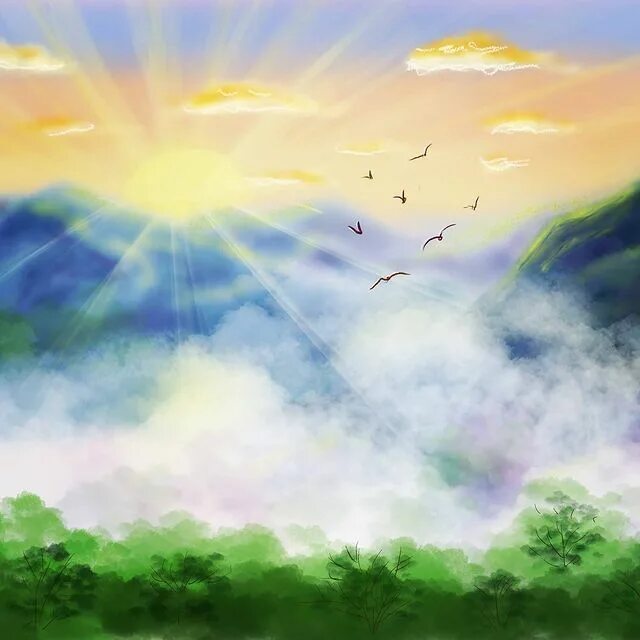